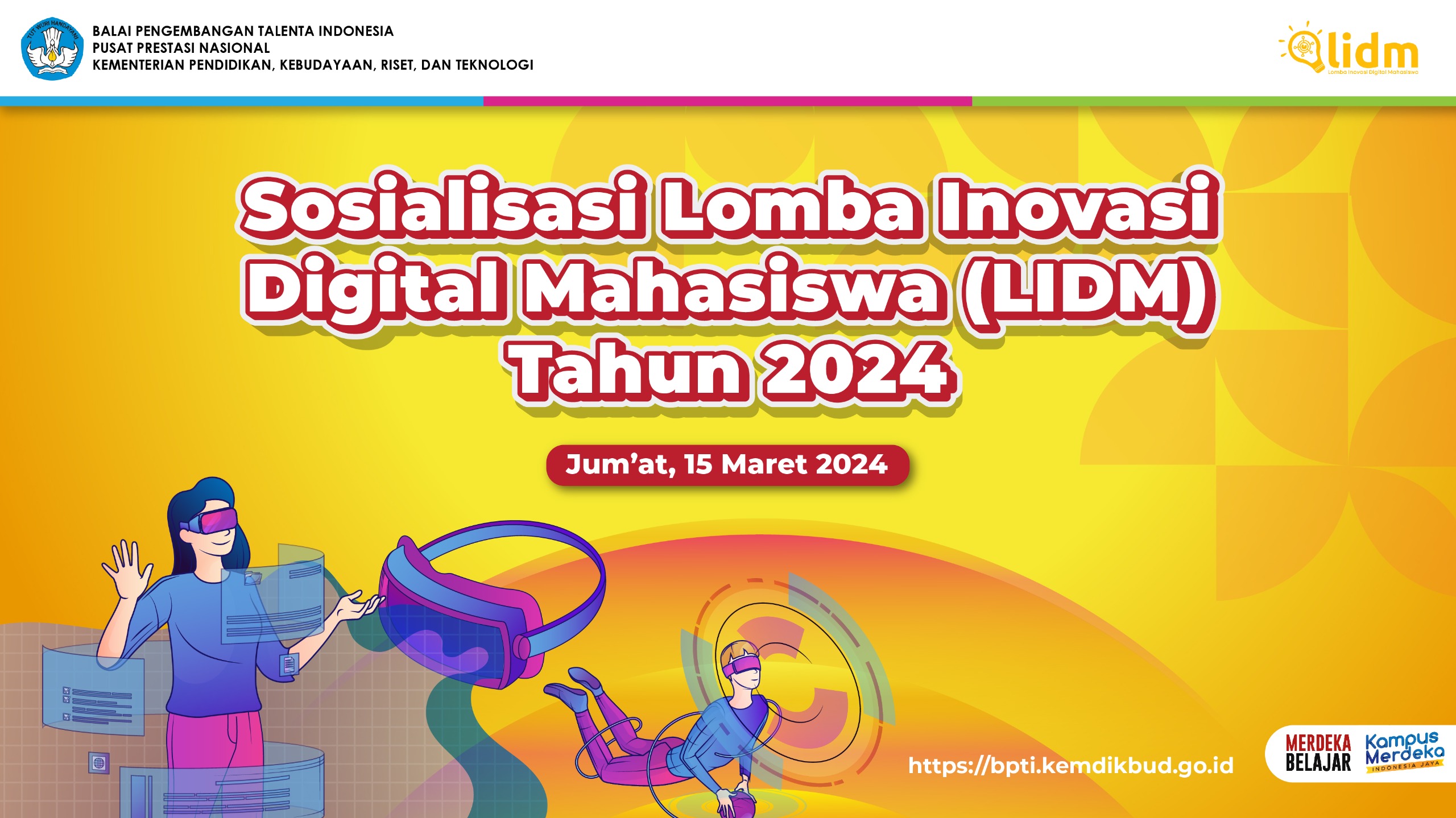 Divisi : MIKROTEACHING DIGITAL
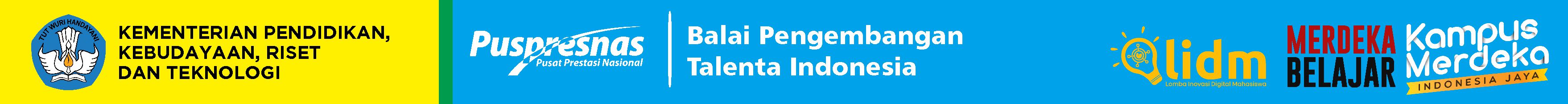 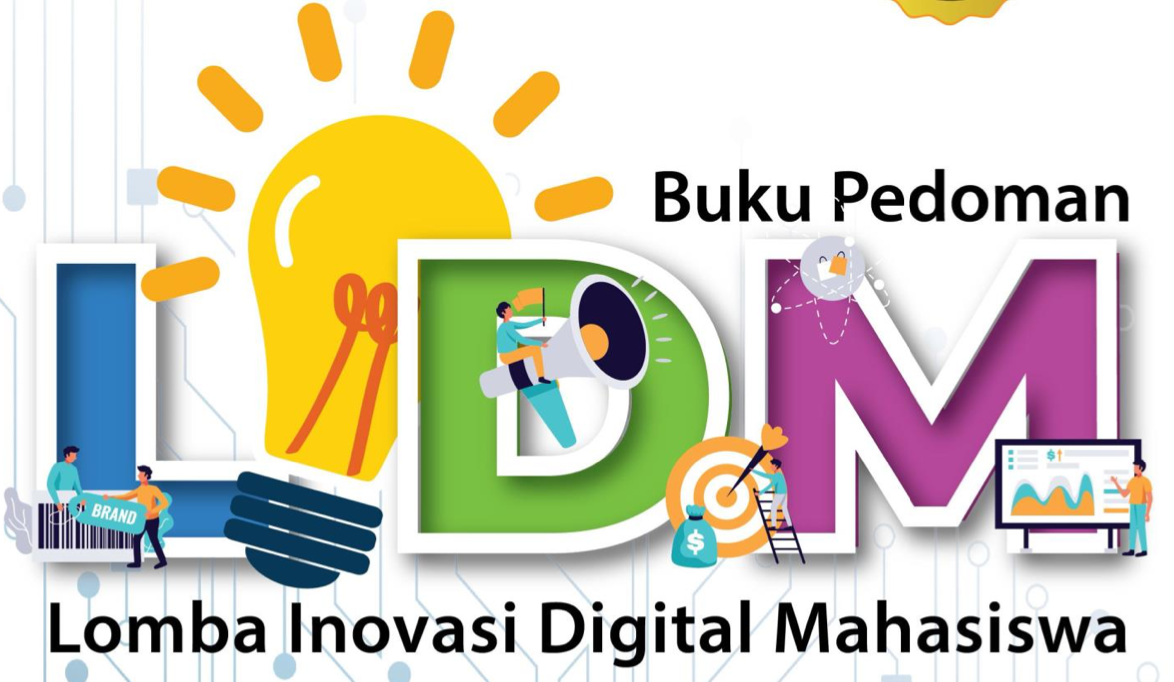 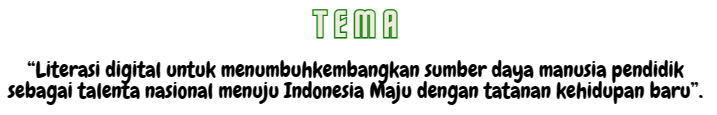 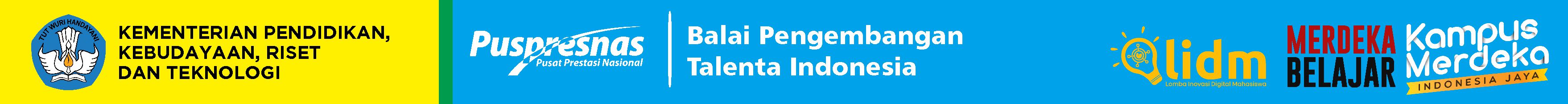 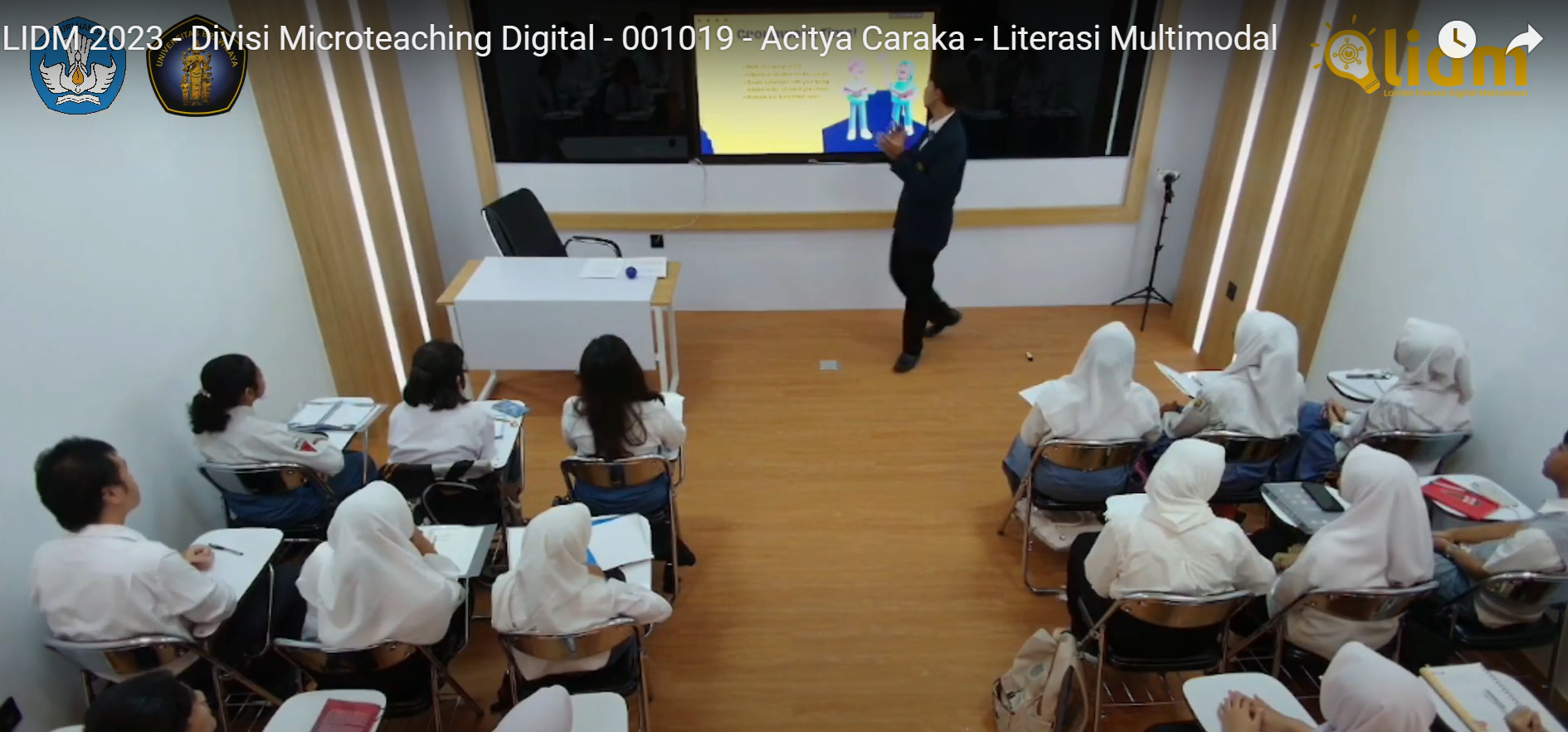 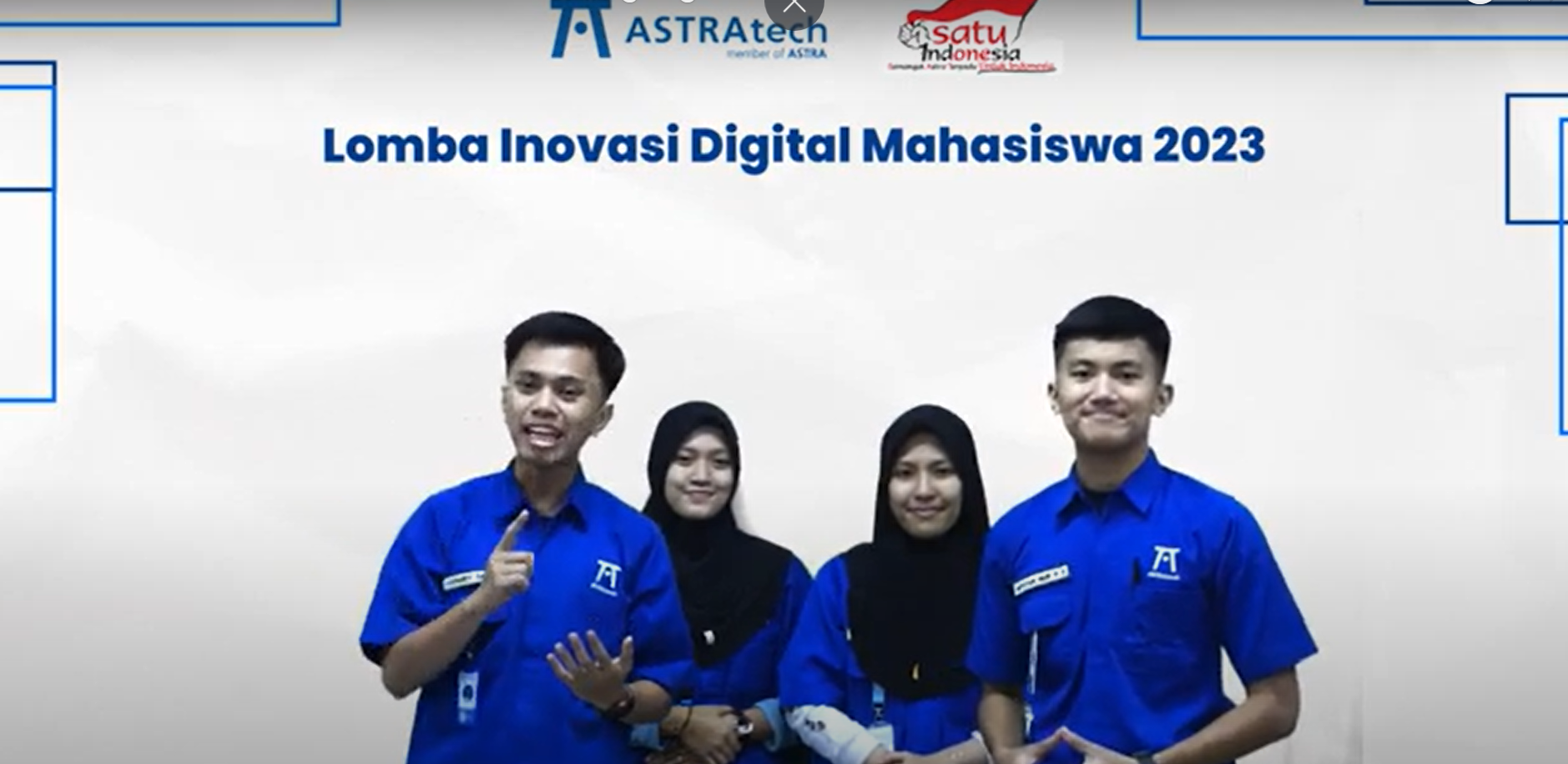 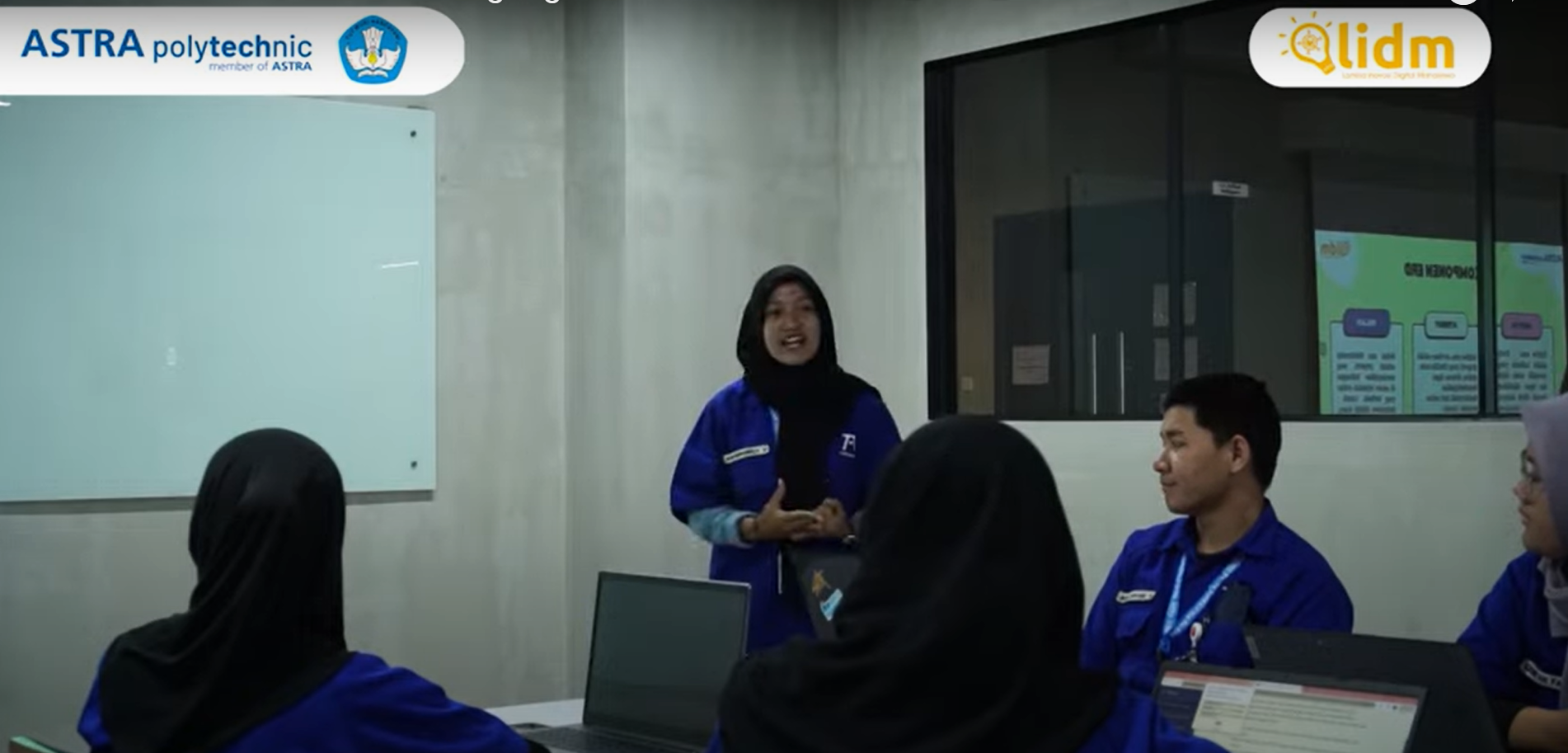 DIVISI MICROTEACHING DOGITAL
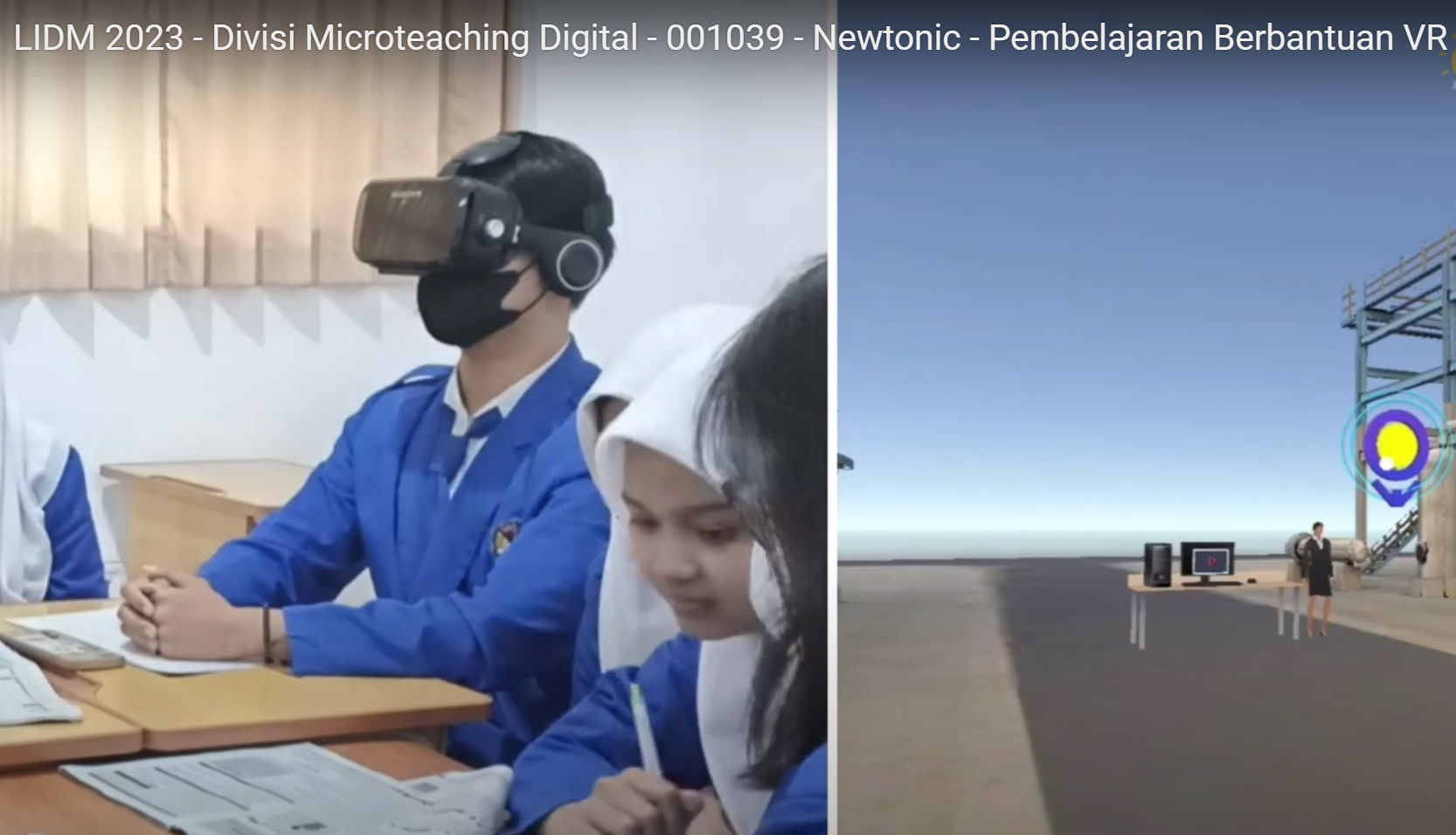 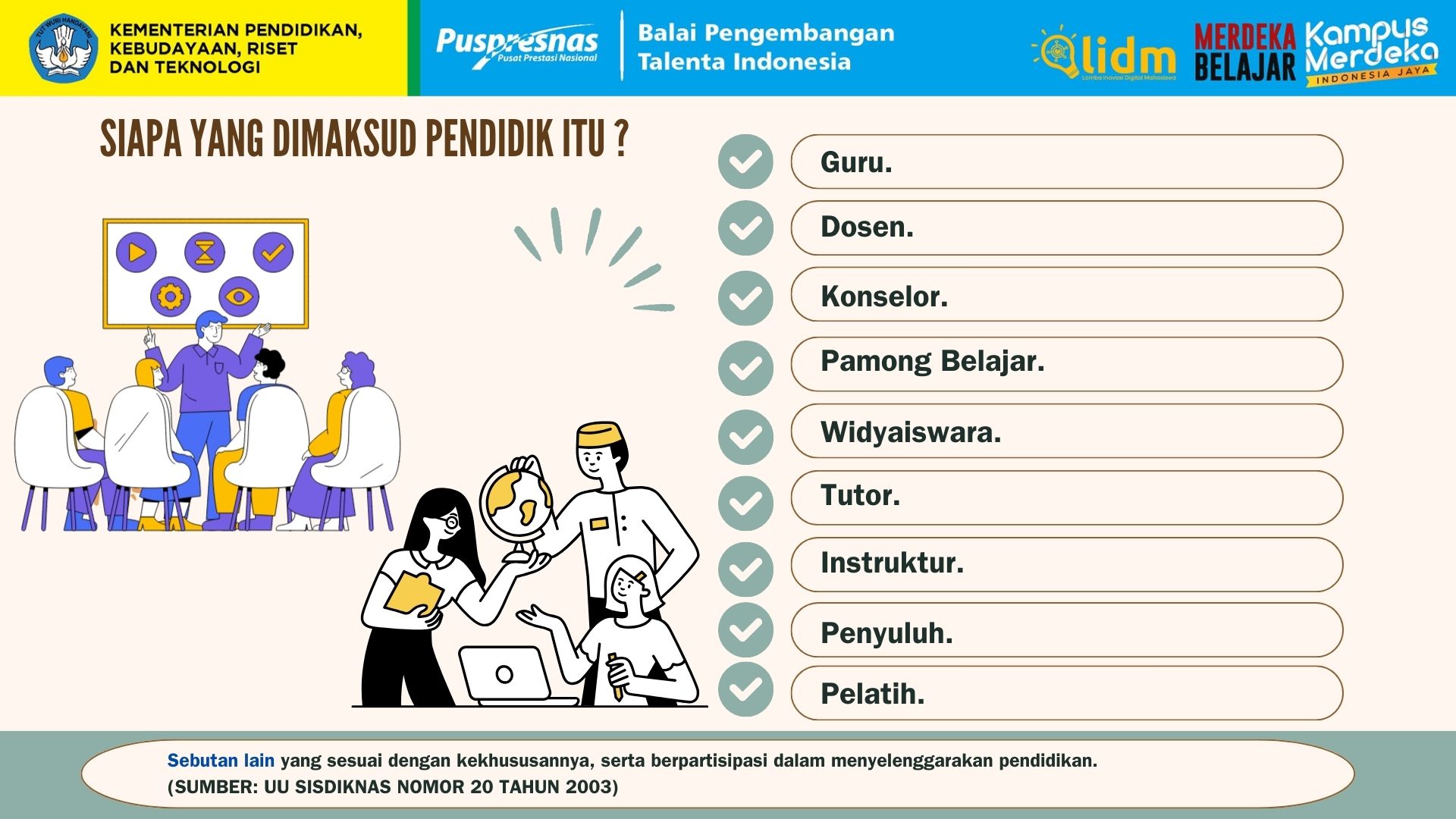 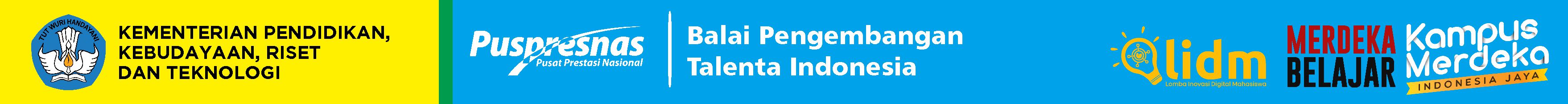 Divisi Microteaching Digital
Diarahkan pada peningkatan kompetensi pedagogik mahasiswa yang dapat mengintegrasikan aspek-aspek keterampilan mengajar, melalui penerapan teknologi digital dalam bentuk microteaching. 

Lingkup divisi ini meliputi:
Pembelajaran mikro klasikal untuk pendidikan formal di semua satuan pendidikan dan atau Pendidikan tinggi.
Pembelajaran mikro klasikal untuk pendidikan non formal terdiri atas lembaga kursus,  lembaga pelatihan, kelompok belajar, pusat kegiatan belajar masyarakat serta satuan pendidikan yang sejenis.
Pembelajaran klasik untuk pendidikan berkebutuhan khusus.
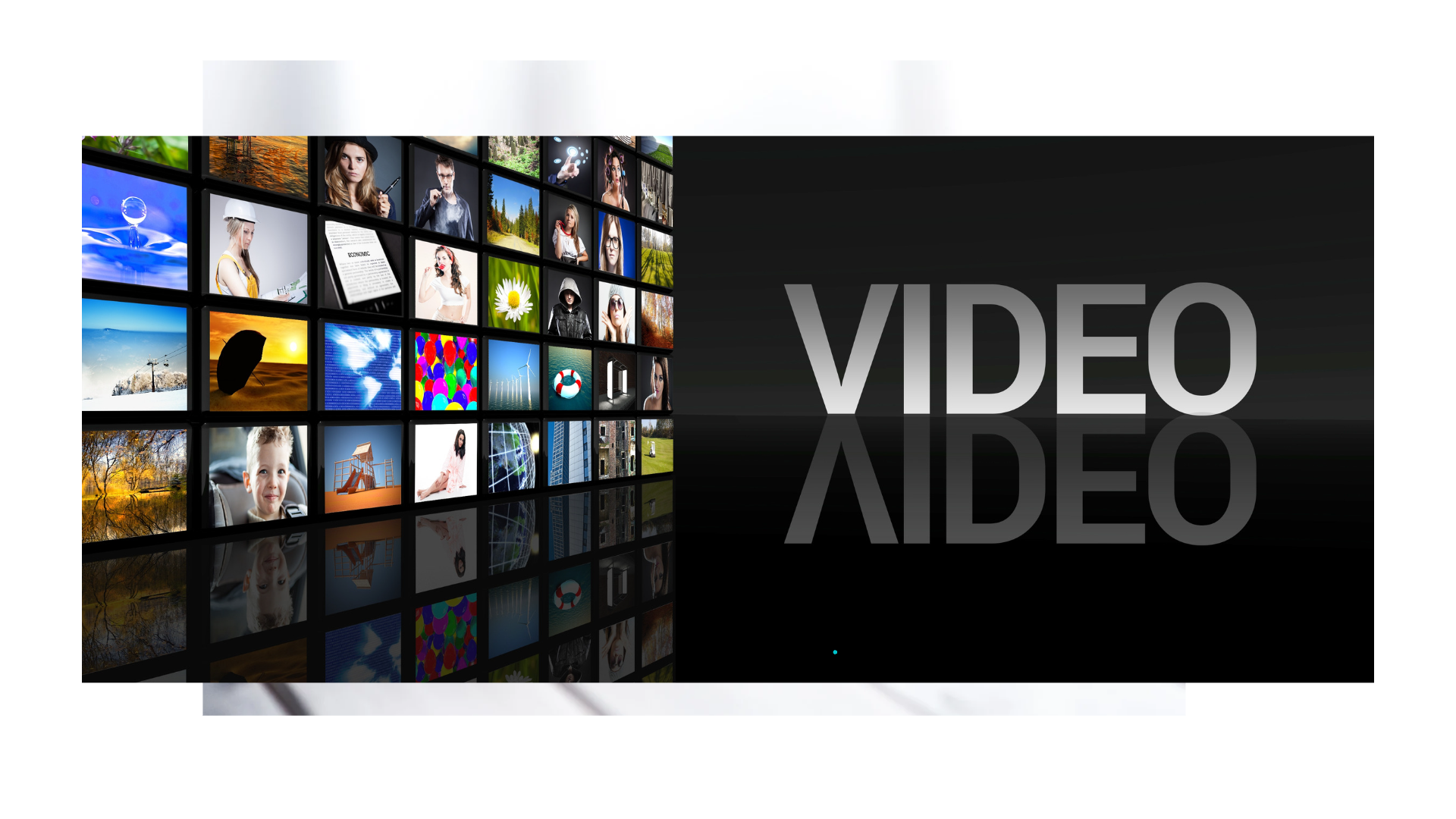 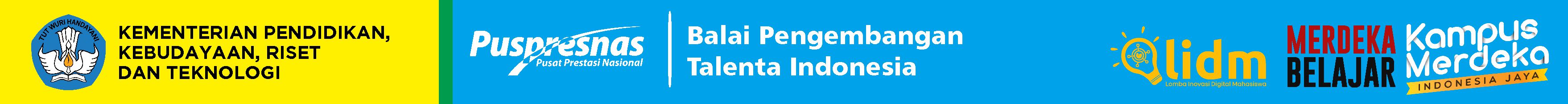 T
SELINTAS TAHAPAN SELEKSI LIDM 
“DIVISI MIKROTEACHING”
Perguruan Tinggi WAJIB MENYELENGGARAKAN SELEKSI INTERNAL Dengan Dibuktikan Adanya Berita Acara Seleksi
Nilai SELEKSI Nasional = nilai RPP/Modul Ajar (50%) + Nilai Video Microteaching (50%)
Nilai PENENTUAN JUARA NASIONAL= Nilai SELEKSI  Nasional (40%) + BABAK FINAL (60%)
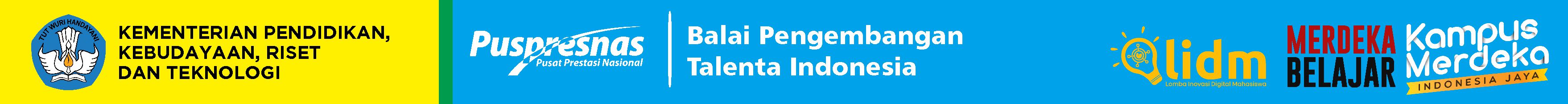 Seleksi Internal PT dan Penyisihan Nasional
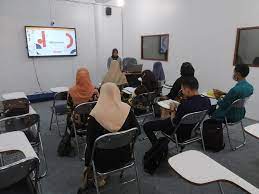 Peserta mempersiapkan perangkat pembelajaran yang akan di microteaching-kan dengan platform digital sebagai berikut: 
Halaman Cover (Lampiran 1)
Halamana Pengesahan (Lampiran 2)
RPP (modul ajar), lihat lampiran TERAKHIR DARI PEDOMAN .
Bahan Ajar, 
Media Pembelajaran, dan
LKPD (lembar kerja peserta didik) dan 
Video microteaching  berdurasi maksimal 10 menit
Lampiran-lampiran
Divisi Microteaching Digital ini memperlombakan kemampuan dan keterampilan mengajar berbantuan media/teknologi/alat pembelajaran digital.
Materi yang akan diajarkan sesuai dengan kurikulum satuan pendidikan atau kurikulum merdeka yang dipilih dengan menyesuaikan tema LIDM 2024.
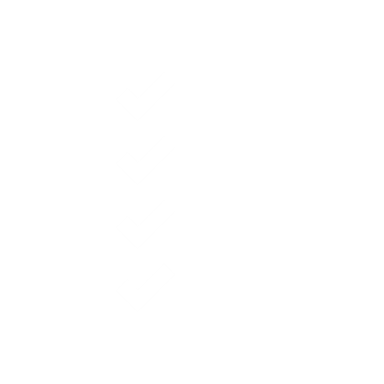 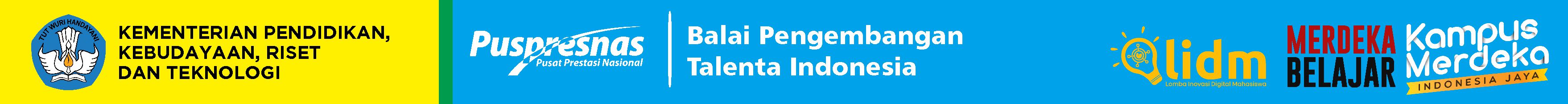 Kriteria Peninaian RPP/Modul Ajar
Kriteria Peninaian Video Microteaching
Nilai Penyisihan Nasional = nilai RPP/Modul Ajar (50%) + Nilai Video Microteaching (50%)
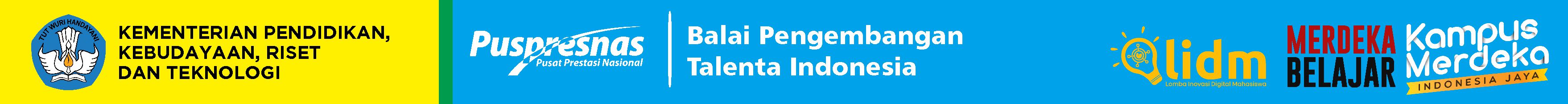 Seleksi Final nuntuk Penentuan Juara Nasional
Tim finalis melakukan registrasi ulang secara daring untuk keikutsertaan sebagai peserta pada babak final yang dilakukan secara luring sesuai jadwal yang ditentukan dan memenuhi berbagai persyaratan final. 
 Lomba babak final UNTUK PENENTUAN JUARA DI Divisi Microteaching Digital dilaksanakan dengan dua kegiatan, yaitu : 1. sesi presentasi dan 2. sesi tanya jawab dengan dewan juri dalam ruang pertemuan
Tim finalis membuat dan mengunggah: 1. File presentasi, 2. Hasil uji similaritas perangkat pembelajaran yang digunakan saat babak seleksi nasional tanpa perubahan (bisa menggunakan Turnitin, iThenticate, atau lainnya). Dokumen hasil pengecekan similarity merupakan hasil unduhan langsung dari aplikasi pengecekan similarity yang digunakan.
Bukti pendaftaran (beserta dokumen pendaftaran) atau sertifikat HKI
Tim finalis mempersiapkan file presentasi yang menjelaskan poin-poin sebagai berikut:
⮚ Dasar pengambilan materi yang disampaikan
⮚ Penguasaan perencanaan hingga pelaksanaan pembelajaran
⮚ Penguasaan delapan aspek keterampilan dasar mengajar
⮚ Penggunaan teknologi/Media/Alat pembelajaran
⮚ Penguasaan evaluasi pembelajaran (jenis dan tekni
Waktu presentasi maksimal 10 menit
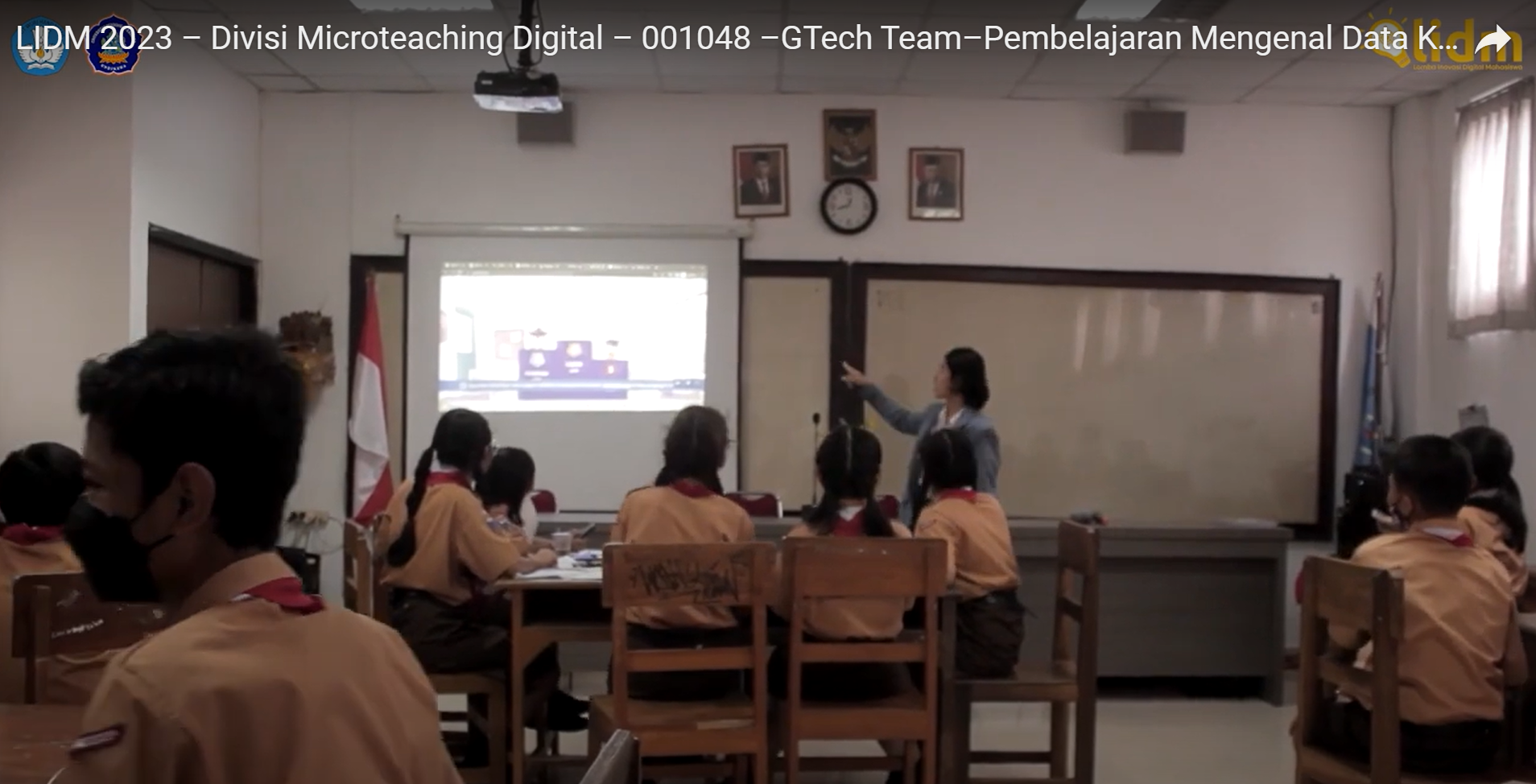 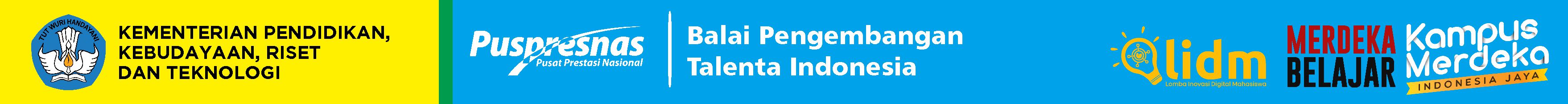 Kriteria Penilaian BABAK Final  NASIONAL
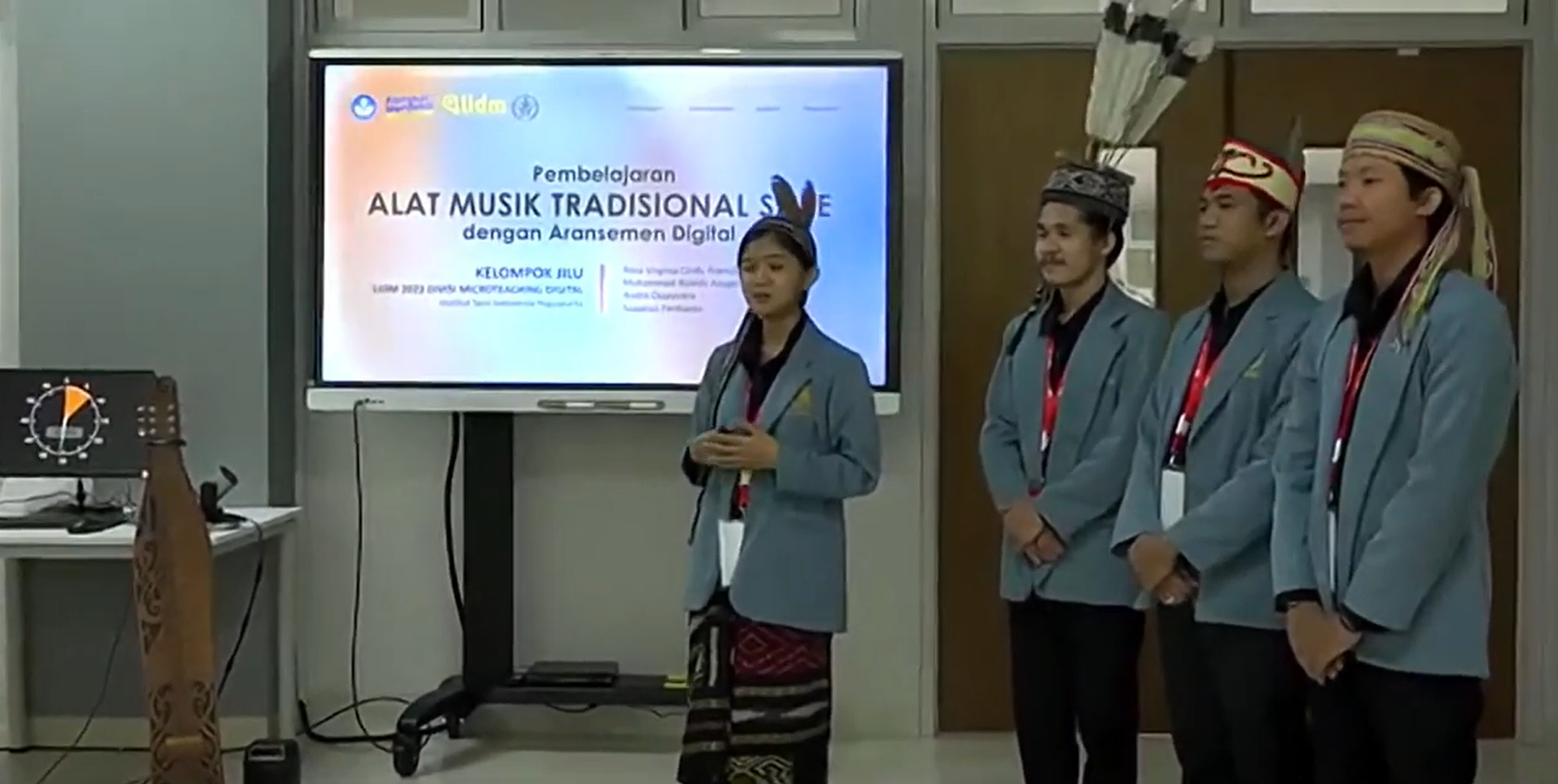 Dilaksanakan secara offline.  Indikator Penilaian : 
Presentasi materi  
Sesi tanya jawab dengan dewan juri.
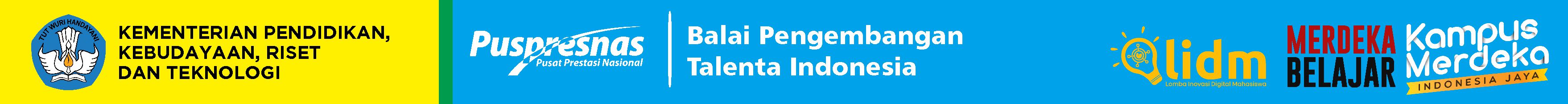 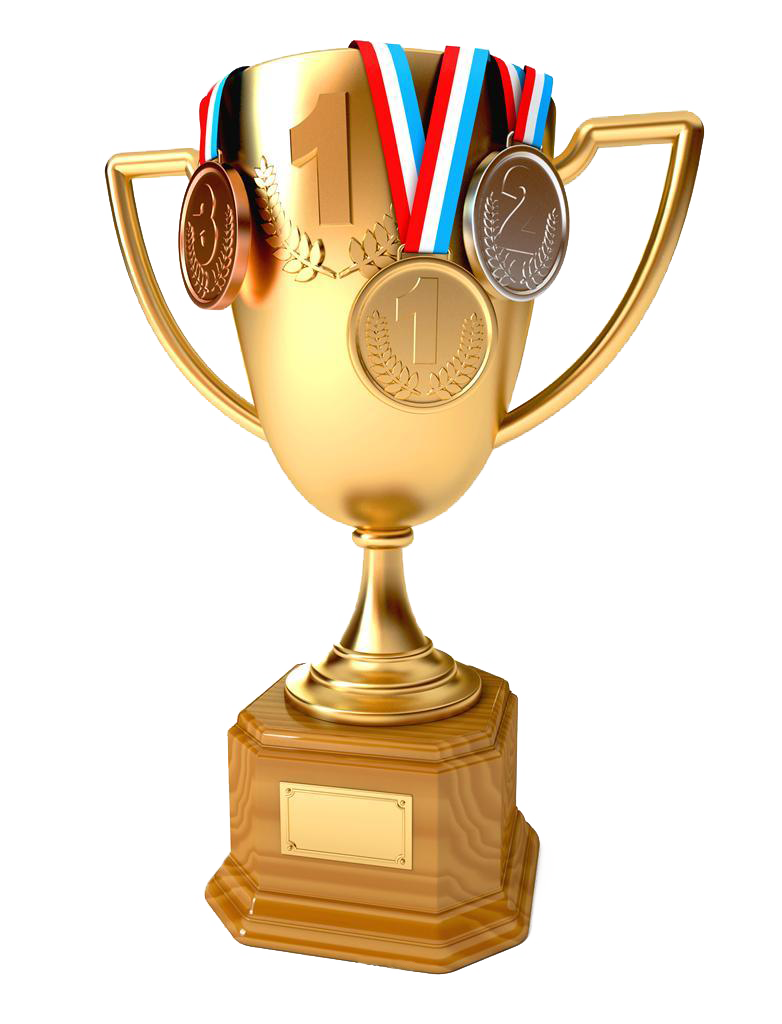 NILAI BABAK PENYISIHAN NASIONAL ( 40 %) + NILAI BABAK FINAL NASIONAL (60%)
PENILAIAN JUARA LIDM NASIONAL ADALAH
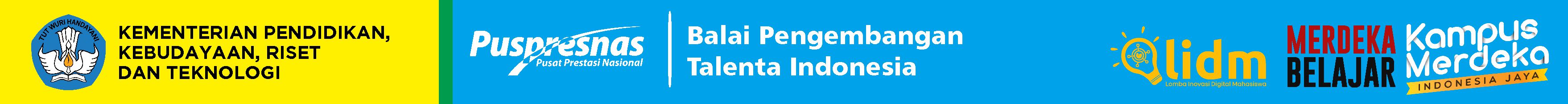 JUARA LIDM 
DIVISI MICROTEACHING TAHUN 2023
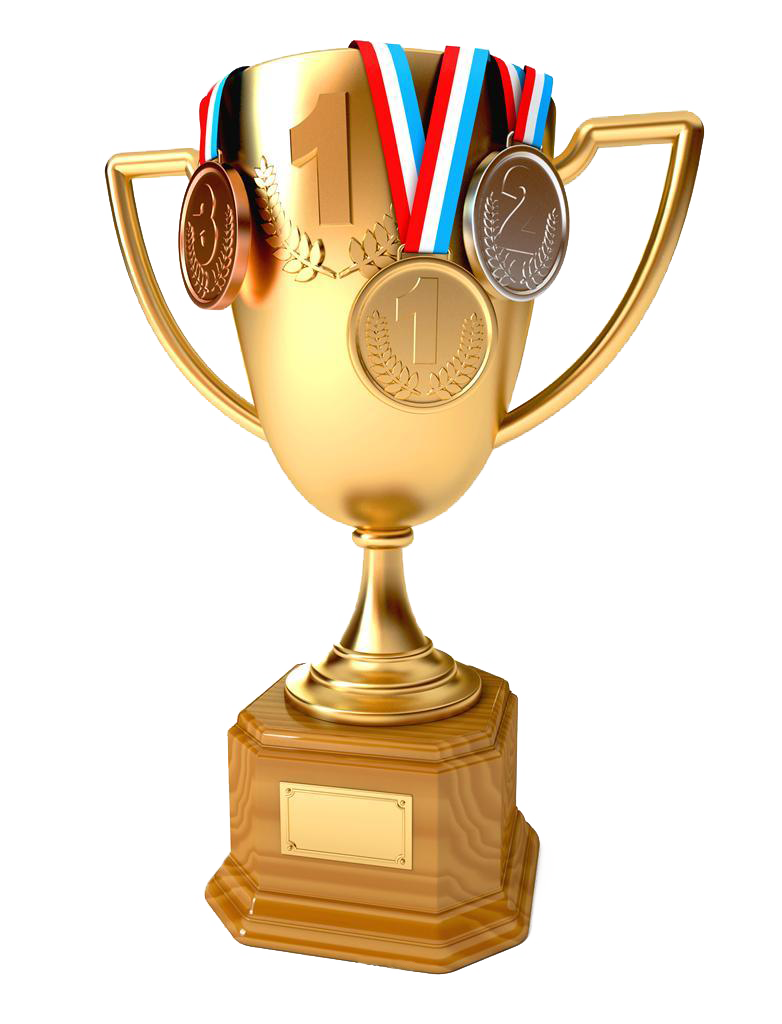 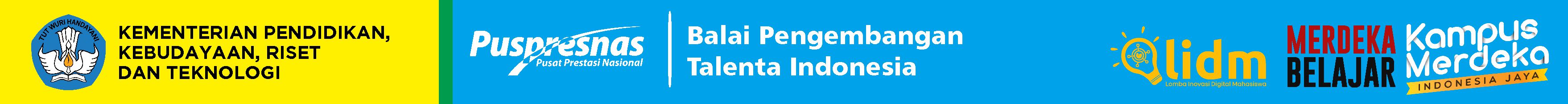 BEBERAPA TEMUAN  YANG PERLU DIPERHATIKAN DALAM UPAYA PENINGKATAN KUALITAS DIVISI MICROTEACHING
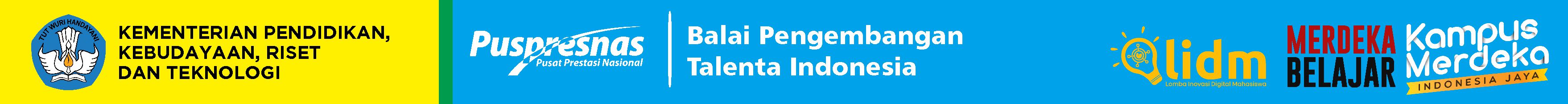 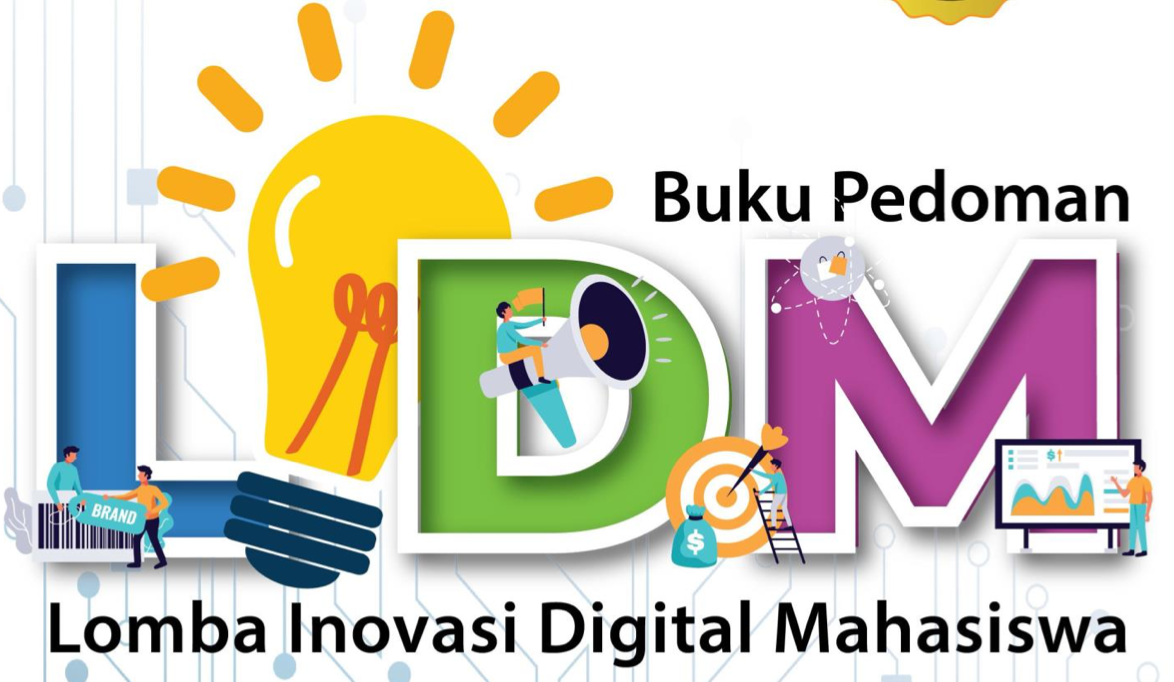 TERIMA KASIH